Hva skal vi med NOARK?
Katarina de Brisis
19.November 2018
f
Digi.no 6.november
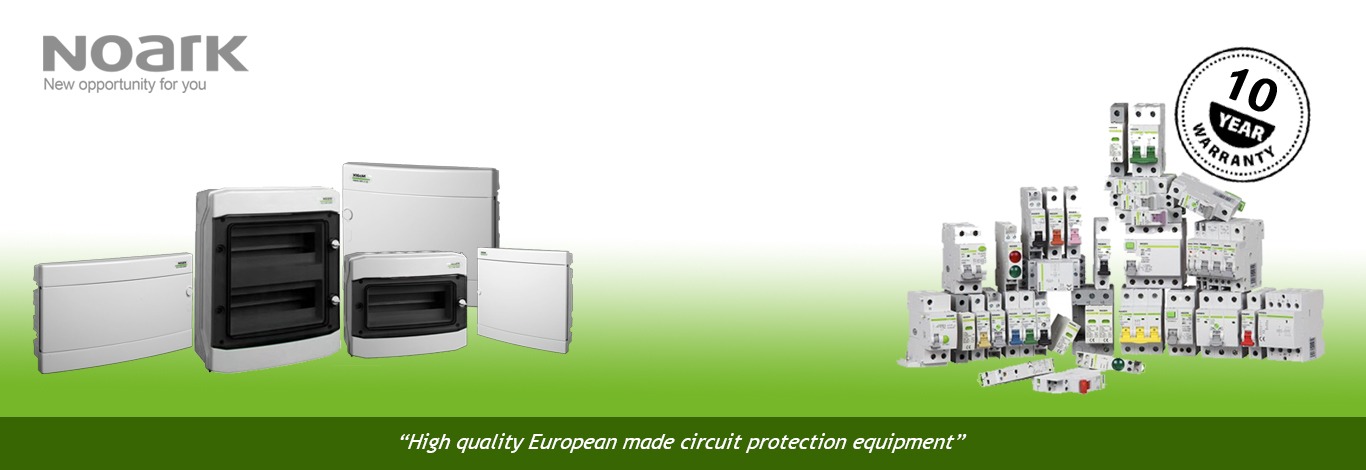 Hva er NOARK?
Arkivverket
Noark er en norsk standard for dokumentasjonsforvaltning. Standarden er utviklet og blir vedlikeholdt av Riksarkivaren. Offentlige virksomheter er pålagt å benytte Noark-godkjente systemer til journalføring og elektronisk arkivering av saksdokumenter

Noark 5 er den nyeste utgaven av Noark-standarden, og ble publisert sommeren 2008. Til forskjell fra tidligere versjoner spesifiserer ikke standarden et fullstendig system. 

https://www.arkivverket.no/forvaltning-og-utvikling/noark-standarden
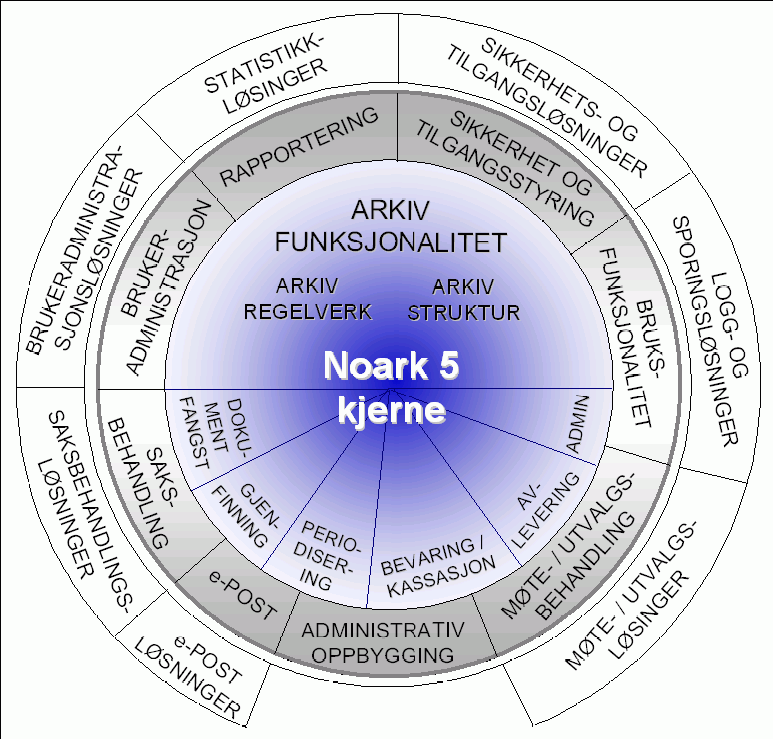 Hvor kommer NOARK fra?
Journaltradisjon anno 1740
EKSARD-forløperen
SIFT-utviklingen
Norsk Data
Kravspesifikasjon for journalføring og arkivstyring
Samarbeid Statskonsult-Riksarkivet
Standarden overført til Riksarkivet i 1990
NOARK og Statens Generelle Kravspesifikasjon for elektronisk saksbehandling (SGK)
Dokumenthåndtering vs. arkivering – to sider av samme sak?

Ustrukturert saksbehandling og massesaksbehandling (bruk av fagsystemer)

Arkivinstruksen 1984 (kgl.res. 30.11.84) og arkivloven av 1992

Papirverden og journalføring

Forholdet til offentleglova
[Speaker Notes: Regelverk
Arkivloven

Standarder
Henger sammen med regelverk

Arkitektur
Henger sammen med regelverk
Trenger vi for eksempel arkiv depoer i dag]
Evaluering av Menon economics
Informasjonsforvaltning
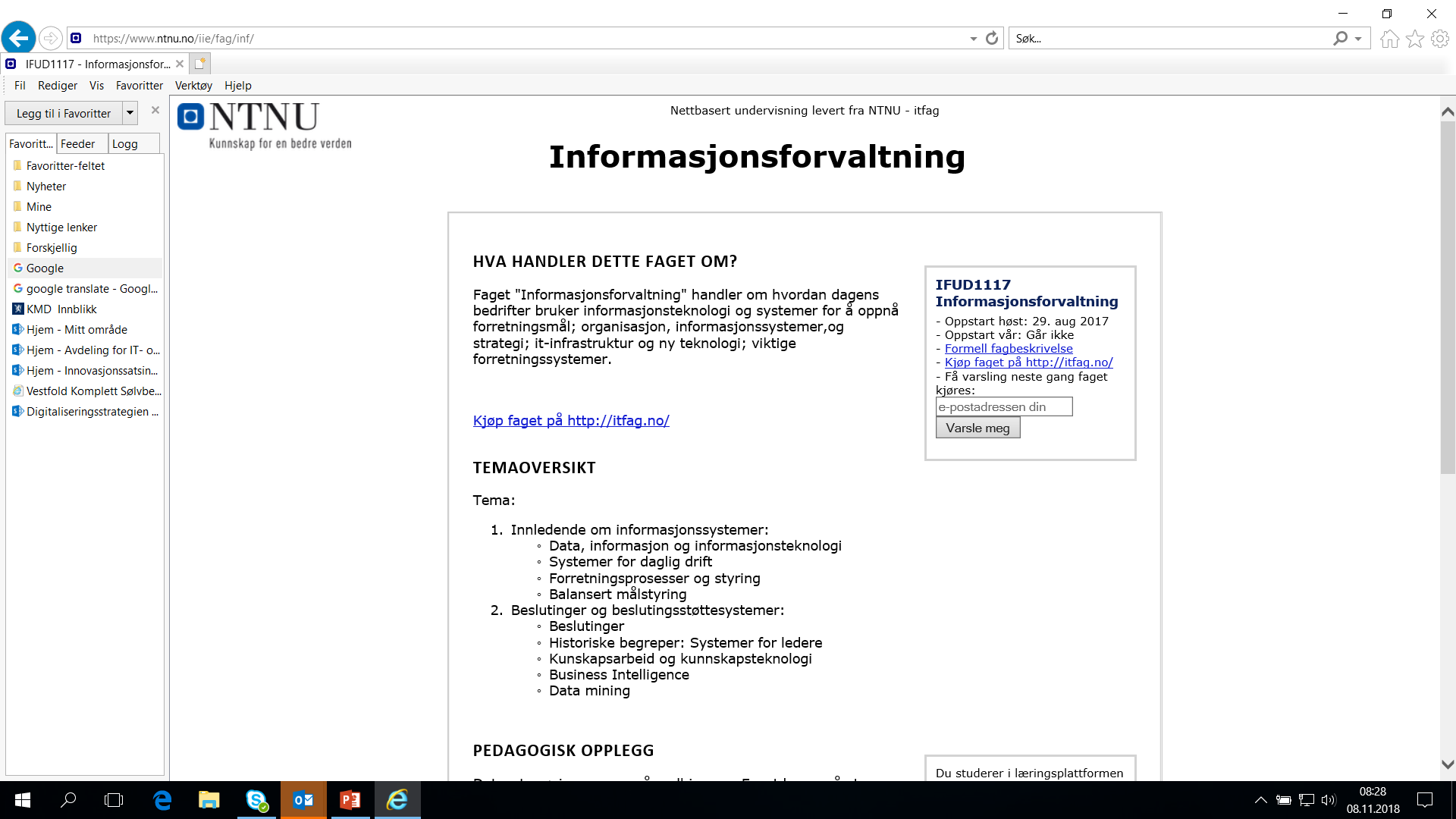 Faget "Informasjonsforvaltning" handler om hvordan dagens bedrifter bruker informasjonsteknologi og systemer for å oppnå forretningsmål; organisasjon, informasjonssystemer og strategi; it-infrastruktur og ny teknologi; viktige forretningssystemer.

Informasjonsforvaltning betyr eit heilskapleg syn på aktivitetar, verktøy og andre tiltak for å sikre best mogleg kvalitet, utnytting og sikring av informasjon i ei verksemd. Organiseringa av informasjonen skal vere systematisk og henge saman med verksemda sine arbeidsprosessar. (Difi rapport 2013-10)
Hva mangler?
- Vi trenger systemer for effektiv oppgaveløsning i forvaltningen

Vi trenger regelverk som gir klare avgrensinger av roller og ansvar

- Vi må ha løsninger i arkivverket som skal ta imot digital dokumentasjon
Har NOARK en rolle fremover?
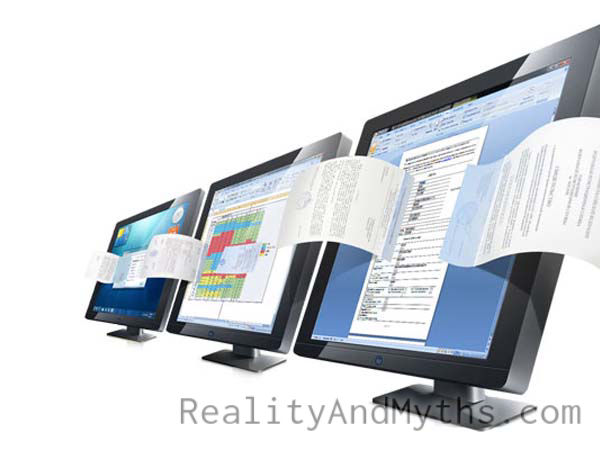 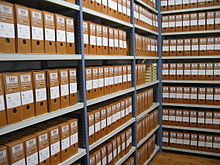 Hva må til for å håndtere den digitale dokumentasjonsbølgen
Dele opp arkivloven, skille ut dokumenthåndtering (kan hjemles i forvaltningsloven og håndheves av KMD)
Modernisere forskrifter om avlevering (10 år)
Modernisere NOARK – fra applikasjonsstandard til formatstandard (avleveringsformat)
Etablere digital depotarkiv i Riksarkivet
Pålegg om digitalisering av arkiver?